Chap. 5 – Mettre en place les modalités de représentation du personnel
1. Mettre en œuvre le dialogue social dans l’entreprise
Le dialogue social est indispensable au bon fonctionnement d'une entreprise. 
Il réduit les conflits, améliore le bien-être au travail 
et la productivité de la société. 

Pour y parvenir le législateur impose aux partenaires sociaux 
des négociations, des consultations ou des échanges d'informations selon des modalités diverses, sur des questions relatives à la politique économique et sociale et les orientations stratégiques de la société 
une négociation périodique sur les salaires et l’égalité homme/femme.
Chap. 5 – Mettre en place les modalités de représentation du personnel
1. Mettre en œuvre le dialogue social dans l’entreprise
Toute négociation implique deux éléments indispensables, des partenaires ayant l’envie de se parler et des informations partagées à partir desquelles discuter. 
Le législateur autorise la présence de délégués syndicaux dans les entreprises et oblige ces dernières à faire élire des délégués du personnel au sein du comité social et économique. 
L’employeur doit transmettre aux représentants du personnel des indicateurs économiques et sociaux regroupées dans une base de données sociale et économique (BDES) qui contient les informations clés concernant la vie de l’entreprise.
Chap. 5 – Mettre en place les modalités de représentation du personnel
1. Mettre en œuvre le dialogue social dans l’entreprise
1. Les représentants du personnel
les délégués syndicaux 
Ils sont nommés par les syndicats. Leur mission est principalement de revendiquer et de négocier de nouveaux droits pour les salariés et de les défendre en cas de litiges. 
Le délégué syndical est donc appelé à négocier chaque fois que l’employeur souhaite l’ouverture de discussions en vue de la conclusion d’un accord d’entreprise et lors des négociations périodiques obligatoires dont l’employeur est tenu de prendre l’initiative.
Négociations sur le temps de travail, rémunérations, gestion des compétences, conditions de travail… 
représentation et défense des salariés en cas de licenciement ou de litige
Chap. 5 – Mettre en place les modalités de représentation du personnel
1. Mettre en œuvre le dialogue social dans l’entreprise
1. Les représentants du personnel
Les délégués du personnel et le comité social et économique (CSE)
Ils sont élus par les salariés des entreprises de plus de 11 salariés et qui participent au comité social et économique (CSE). 
Ils représentent les salariés auprès de la direction. 
Le CSE fait remonter les réclamations du personnel auprès de la direction et il doit être consulté par la direction lorsque des décisions importantes de gestion peuvent modifier les conditions de vie ou de travail des salariés. 
Par ailleurs la direction à une obligation d’information du personnel en lui communiquant notamment les données sociales de l’entreprise,
Chap. 5 – Mettre en place les modalités de représentation du personnel
1. Mettre en œuvre le dialogue social dans l’entreprise
1. Les représentants du personnel
Les délégués du personnel et le comité social et économique (CSE)
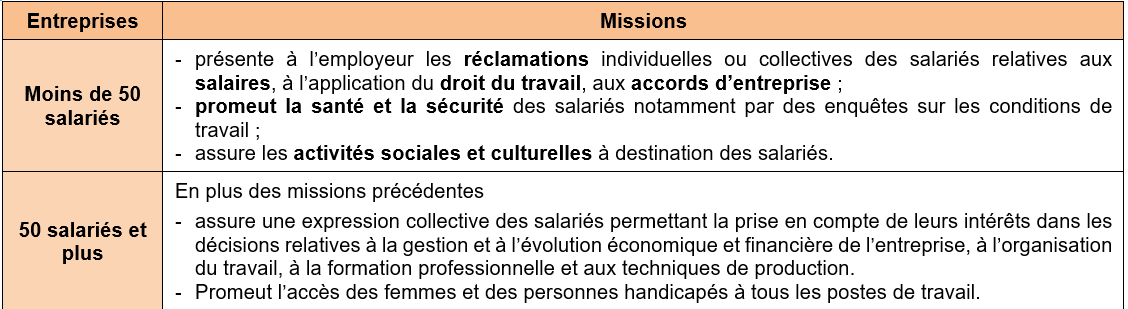 1. Mettre en œuvre le dialogue social dans l’entreprise
1. Les représentants du personnel
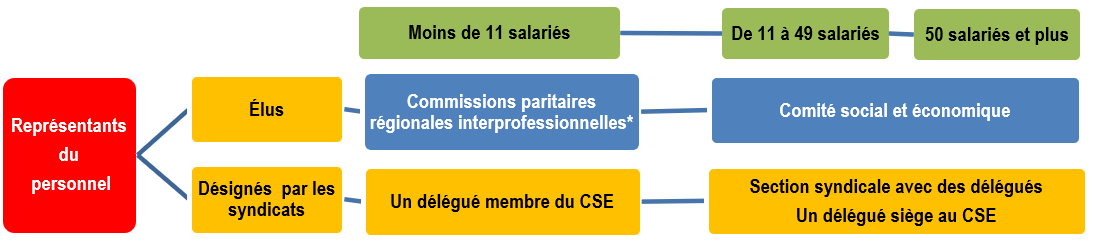 * Les commissions paritaires régionales interprofessionnelles (CPRI) représentent les salariés et les employeurs des entreprises de moins de 11 salariés. Elles sont constituées de représentants d’organisations syndicales, de salariés et d’organisations professionnelles d’employeurs. Leurs missions sont les suivantes : donner aux salariés et aux employeurs les informations ou les conseils juridiques qui leur sont applicables ; apporter des informations, débattre et rendre des avis en matière d’emploi, de formation, de gestion prévisionnelle des emplois et des compétences, de conditions de travail, de santé au travail, d’égalité professionnelle, de travail à temps partiel et de mixité des emplois ; faciliter la résolution des conflits individuels ou collectifs avant la saisine d’une juridiction ; faire des propositions en matière d’activités sociales et culturelles.
1. Mettre en œuvre le dialogue social dans l’entreprise
1.2 La base de données économique et sociale (BDES)
Une obligation légale
Dans les entreprises de plus de 50 salariés, l’employeur doit mettre à la disposition des représentants du personnel une base de données économique et sociale qui rassemble les informations sur les grandes orientations économiques et sociales de l'entreprise. 
Les mentions obligatoires varient selon l'effectif de l'entreprise. 
La BDES doit être accessible en permanence au CSE et aux représentants du personnel sur un support informatique ou papier. 
Elle sert de support à la consultation annuelle du CSE sur les questions sociales et économiques liées à la vie de l’entreprise.
1. Mettre en œuvre le dialogue social dans l’entreprise
1.2 La base de données économique et sociale (BDES)
Contenu
Dans les entreprises de moins de 300 salariés les informations communiquées concernent les domaines suivants :
L’investissement social (répartition de l’effectif par contrat, par âge, par sexe, par catégories, les personnes handicapées, la formation professionnelle, les conditions de travail, l’égalité homme femme, etc.) ;
Les investissements matériels et immatériels réalisés par l’entreprise ;
L’égalité professionnelle entre les femmes et les hommes ;
Les fonds propres, l’endettement et les impôts supportés par la société ;
La rémunération des salariés et dirigeants ;
Les activités sociales et culturelles (montant de la contribution aux activités du CSE, mécénat…) ;
La rémunération des financeurs : actionnaires (revenus distribués) et actionnariat salarié (montant des actions détenues dans le cadre de l'épargne salariale, part dans le capital, dividendes reçus) ;
Les flux financiers à destination de l'entreprise (aides publiques, exonérations et réductions de cotisations sociales, réductions d'impôts, crédits d'impôts, mécénat, résultats financiers (chiffre d'affaires, notamment) ;
Les partenariats avec d’autres entreprises ;
Les transferts commerciaux et financiers entre les entités d'un même groupe.
1. Mettre en œuvre le dialogue social dans l’entreprise
1.3. Obligation de négocier
Dans les entreprises où il existe une section syndicale représentative et un délégué syndical, l’employeur doit prendre l’initiative d’engager, périodiquement, des négociations portant notamment sur les rémunérations et l’égalité professionnelle entre les femmes et les hommes.
À défaut d’une initiative de l’employeur, la négociation s’engage obligatoirement à la demande d’une organisation syndicale représentative
1. Mettre en œuvre le dialogue social dans l’entreprise
Les normes qui régissent la vie de l’entreprise
 
Les relations entre l’employeur et les employés sont régis par des normes hiérarchisées qui s’imposent à toutes les entreprises.
Il existe une hiérarchie des règles au nom de laquelle une norme de rang inférieur ne peut être moins favorable qu’une norme supérieure et lorsque deux règles sont applicables à une situation, la règle la plus favorables au salarié doit être retenue (un employeur ne peut pas imposer à un salarié des conditions de travail ou de rémunération moins favorables que celles qui sont prévues dans l’accord d’entreprise, la convention collective ou la loi).